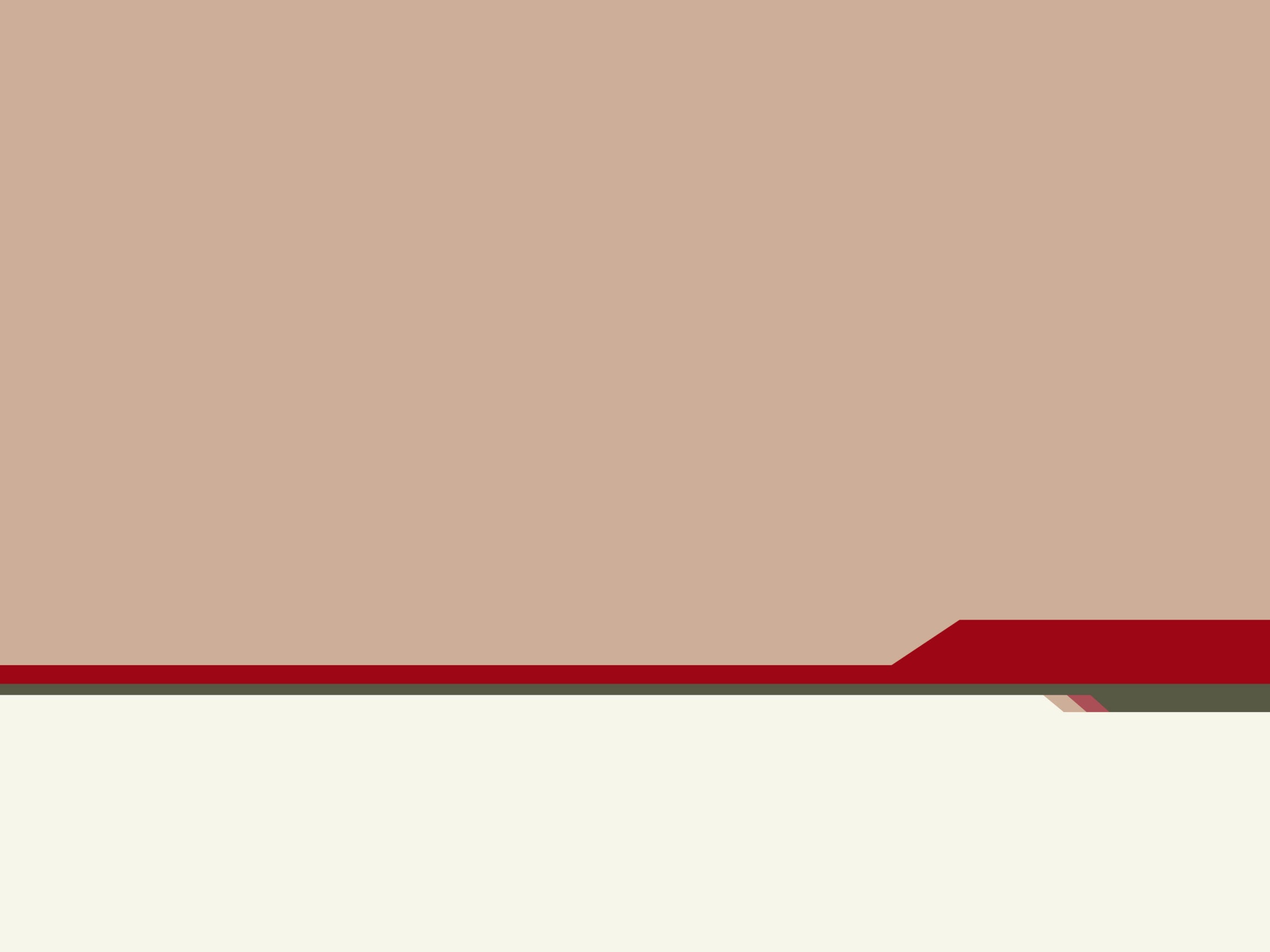 2 Corinthians 10:1-6.
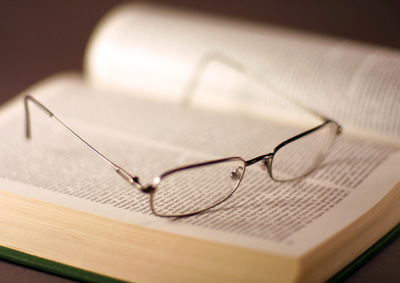 “By the meekness and gentleness of Christ”
Gentleness and Meekness
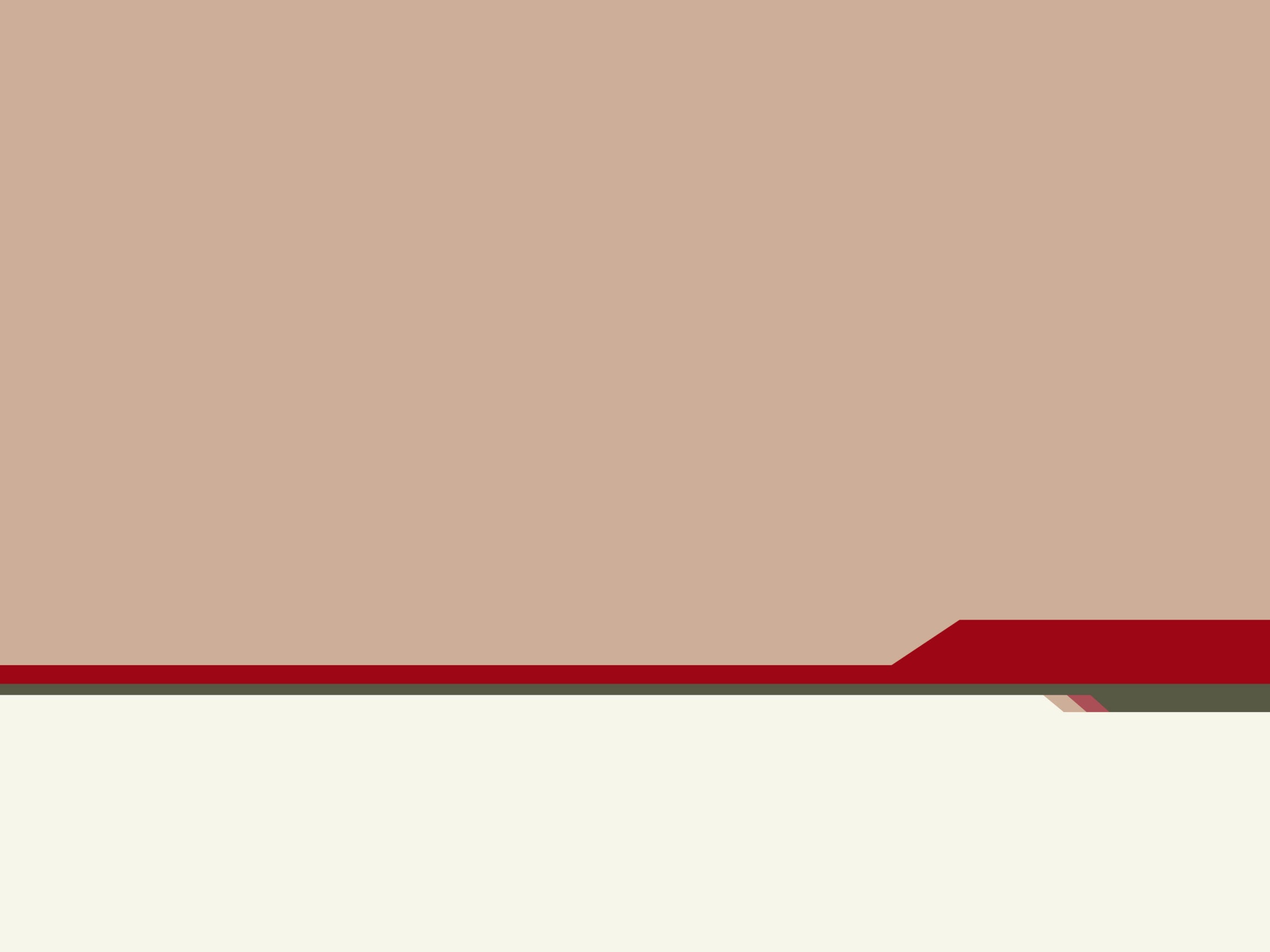 Christians  are to Pursue Gentleness.
1 Timothy 6:11-16
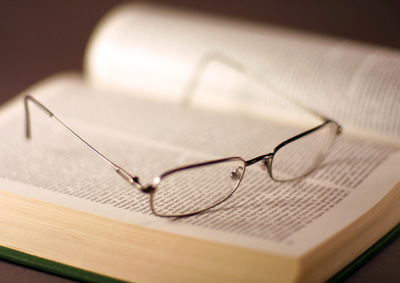 Timothy was told to be “gentle” even as he was commanded to “fight the good fight of faith.”
Gentleness and Meekness
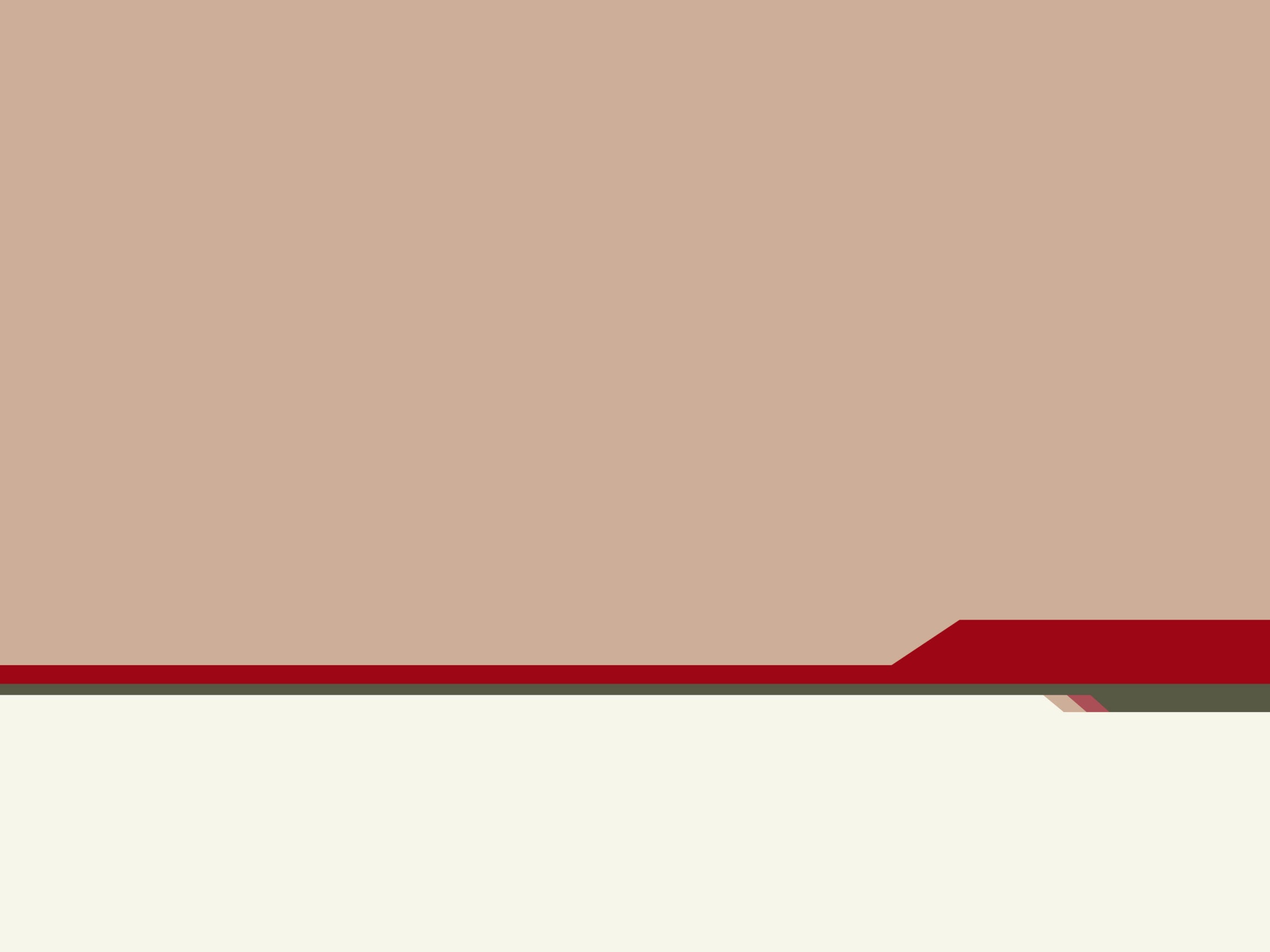 Christians  are to Put on Meekness.
Colossians 3:12-15
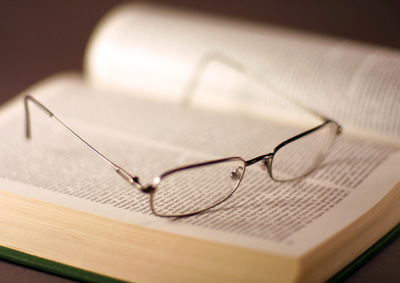 Meekness helps peace to “rule” within the heart of a Christian—something to which we are called.
Gentleness and Meekness
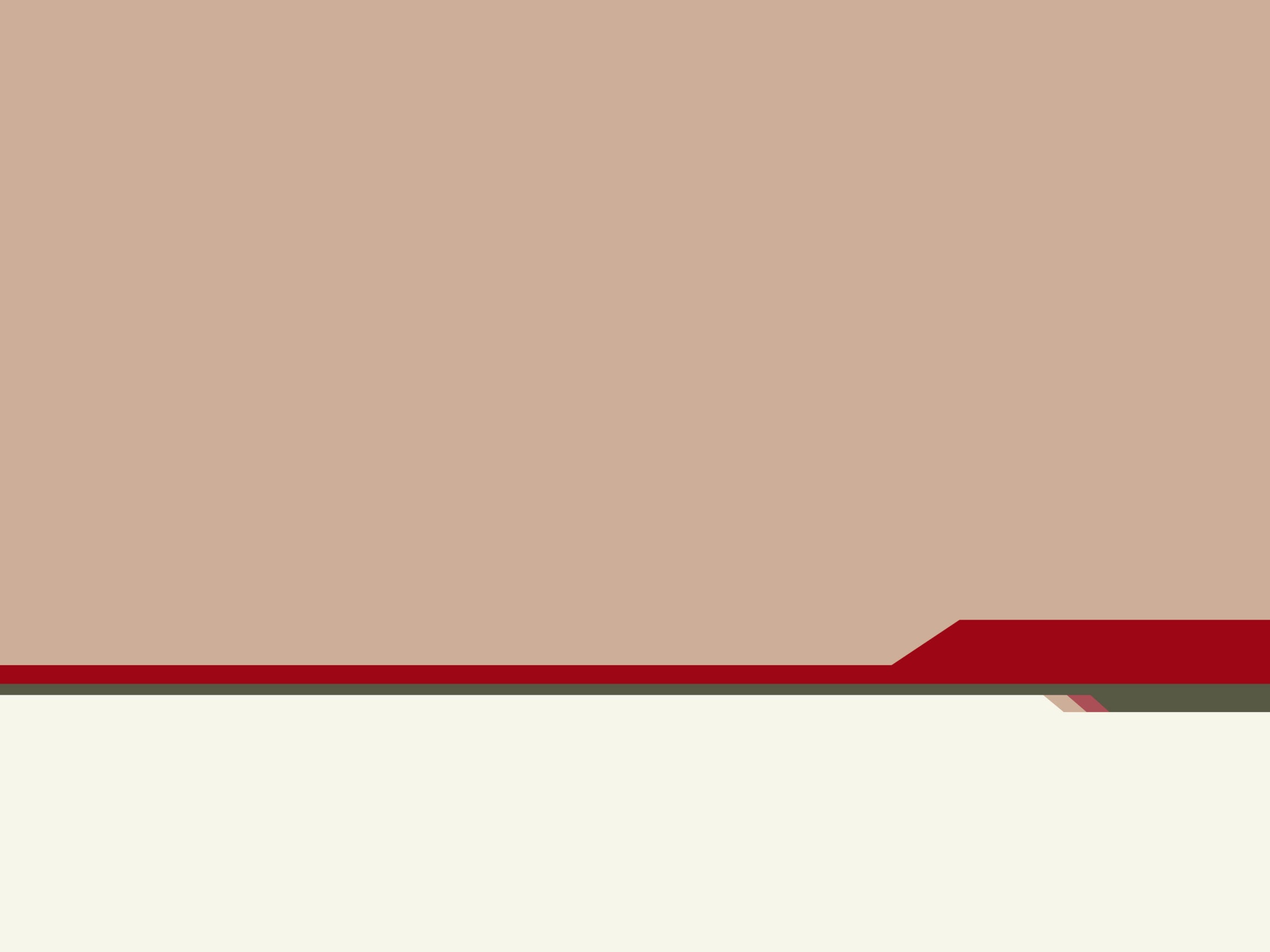 Christians Receive the Word with Meekness.
James 1:21-25
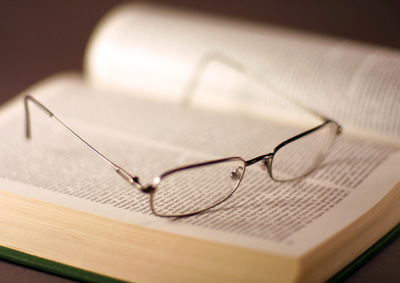 The meek hearer does not bring preconceived ideas, but humbly accepts what the word teaches.
Gentleness and Meekness
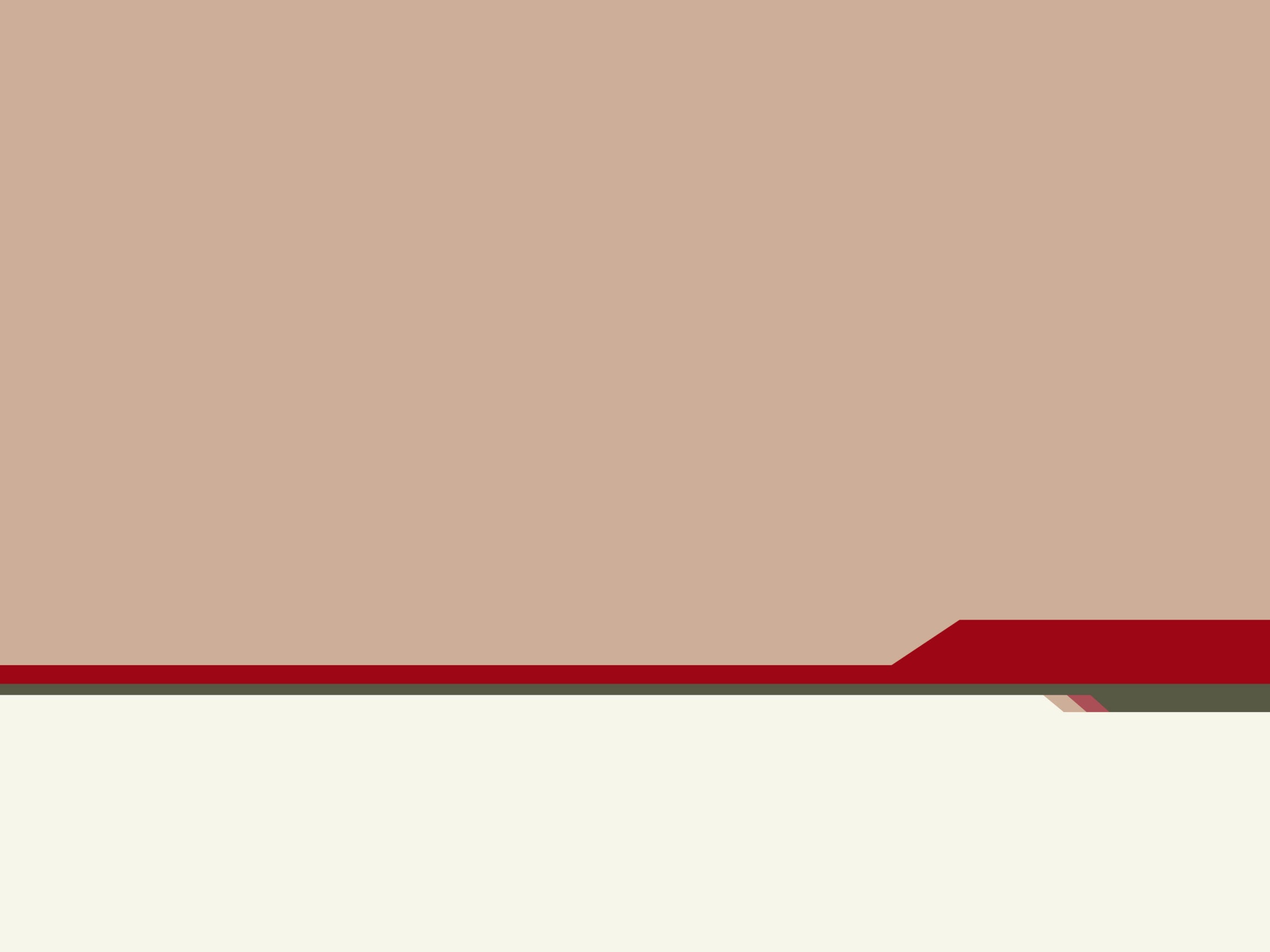 Christians are to be Gentle to All.
Titus 3:1-5
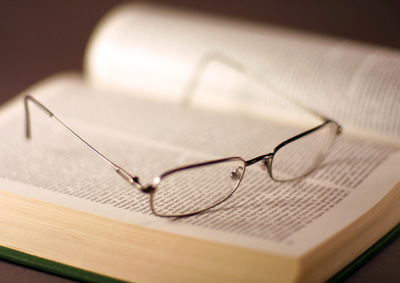 We were once wrong. That should cause us to be gentle with those who are deceived by sin.
Gentleness and Meekness
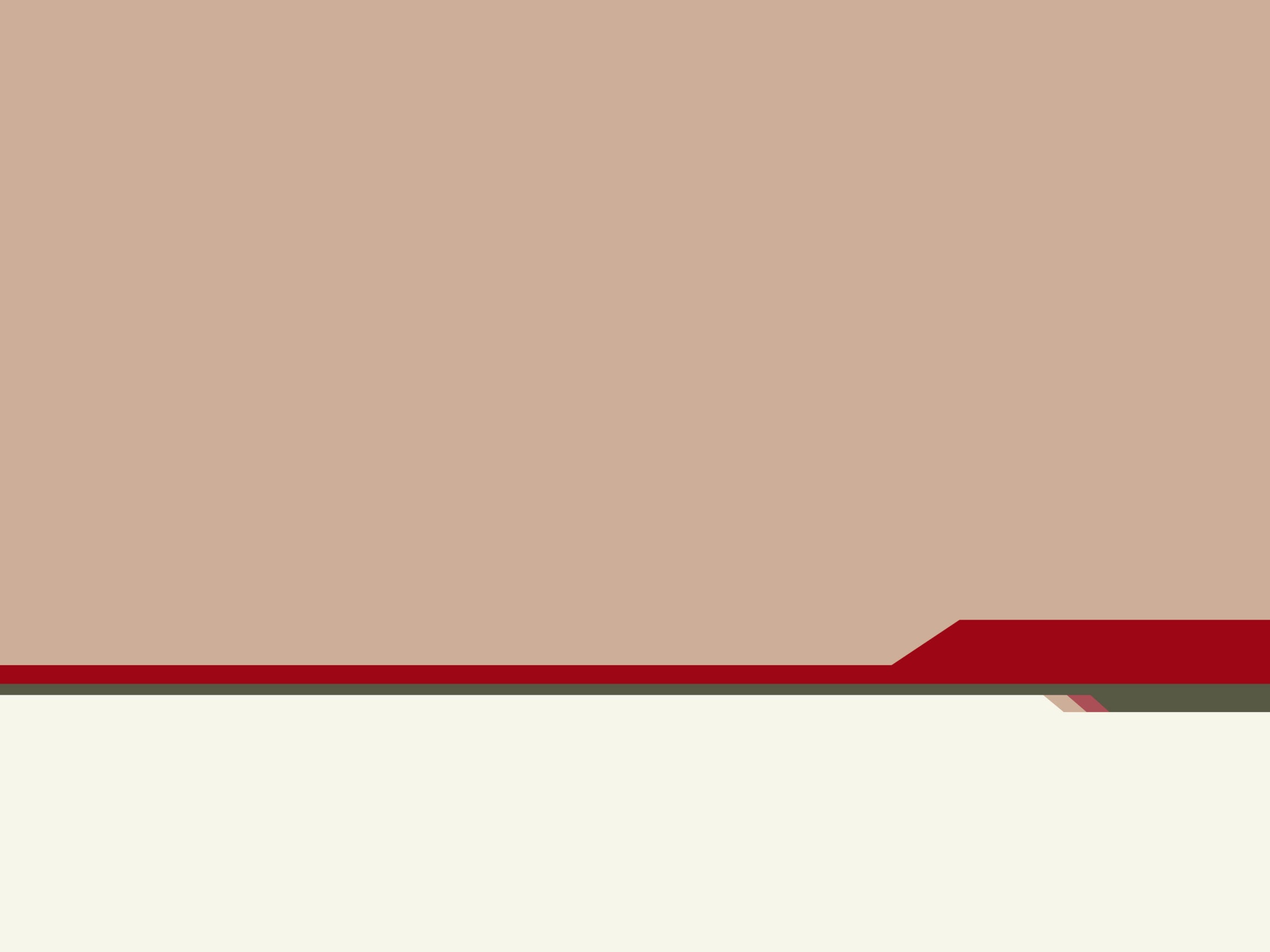 Christians are to be Gentle to All.
2 Timothy 2:24-26
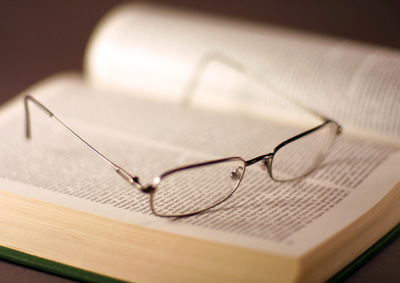 Correction must be offered in humility, in the hope that repentance can occur.
Gentleness and Meekness
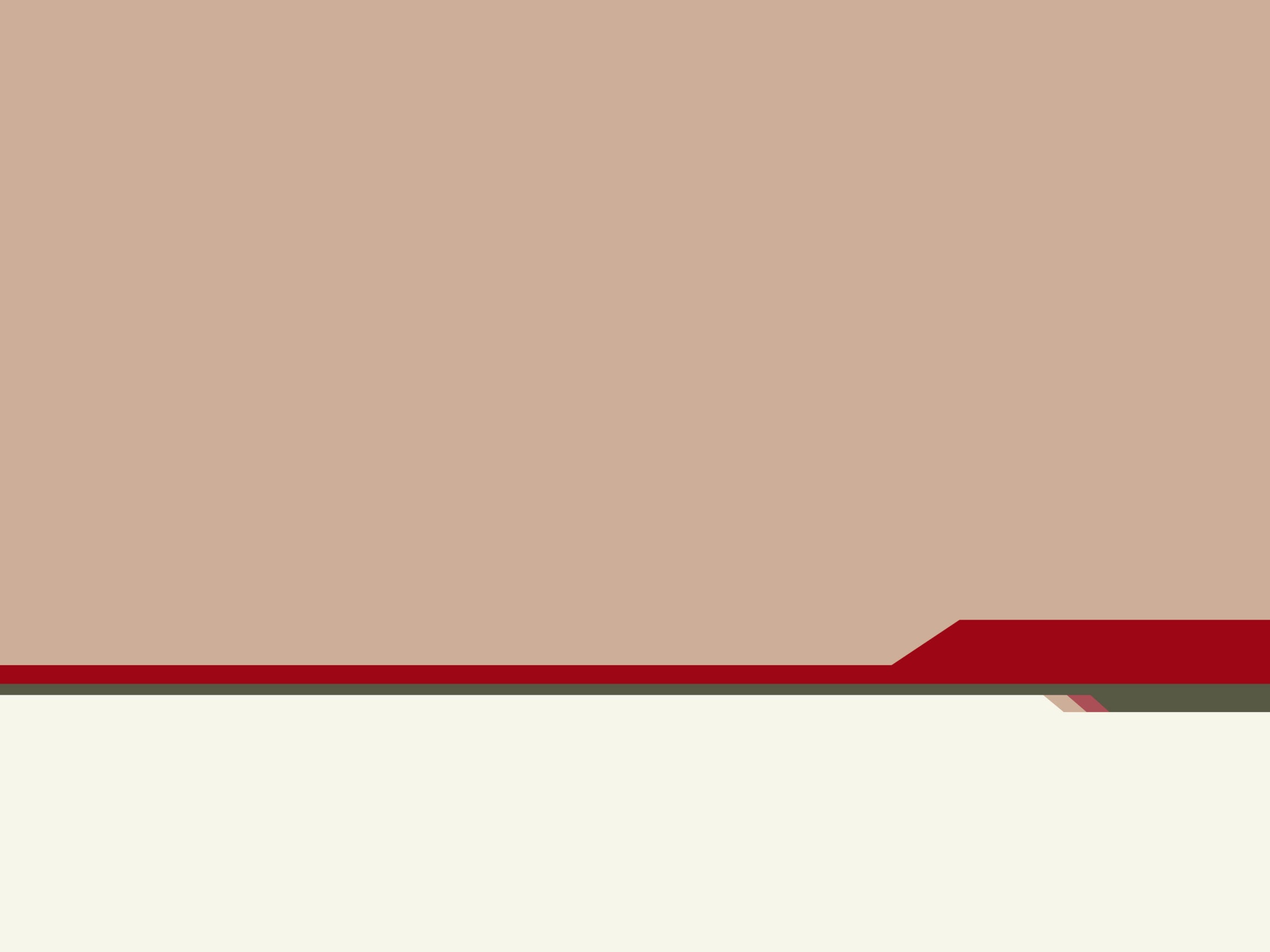 Christians  Restore with Gentleness.
Galatians 6:1-5
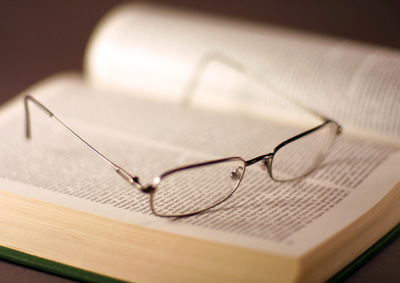 Without it, sin can take hold even when we are trying to bring restoration.
Gentleness and Meekness
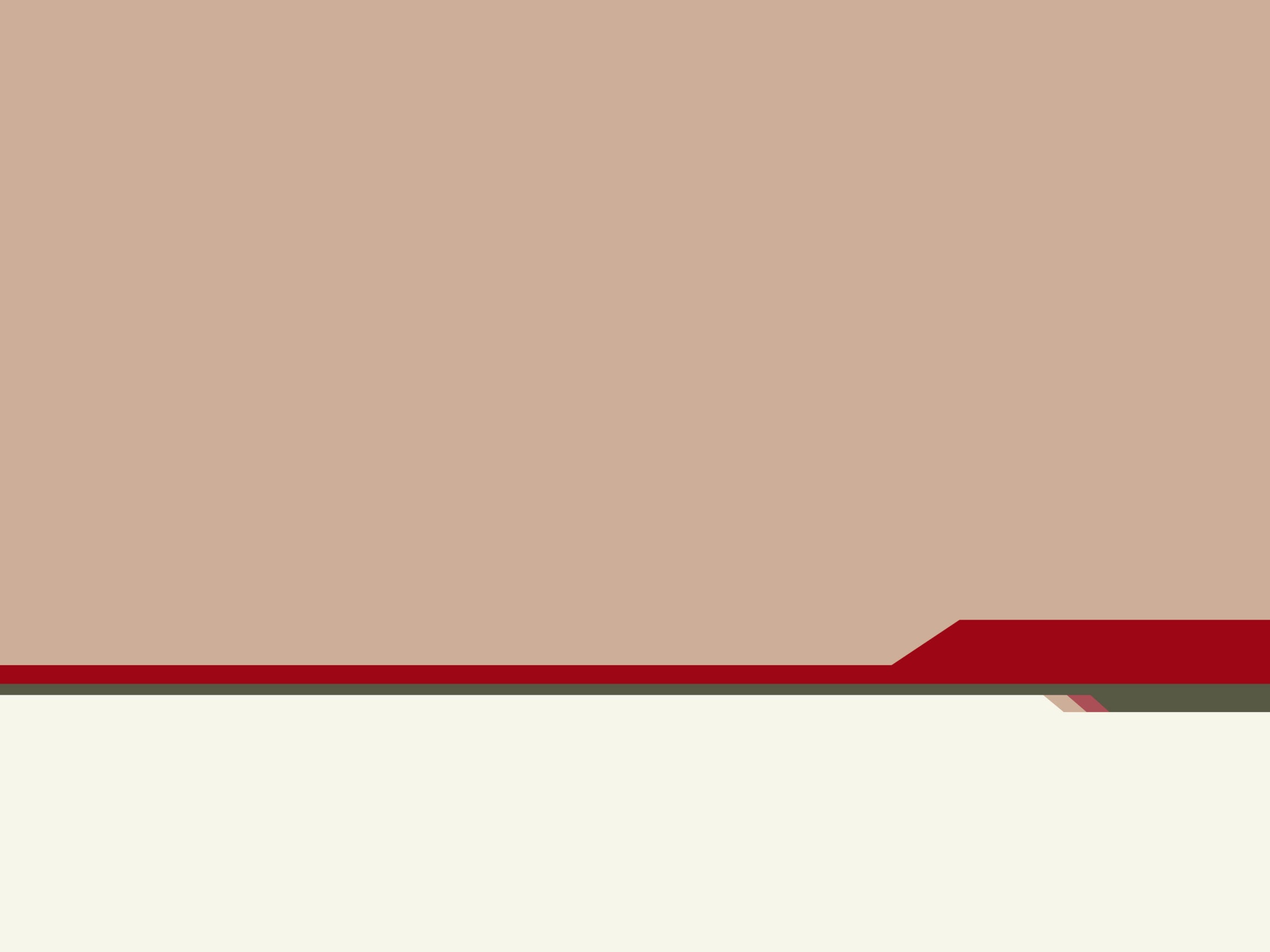 Christians  Show Meekness of Wisdom.
James 3:17-18
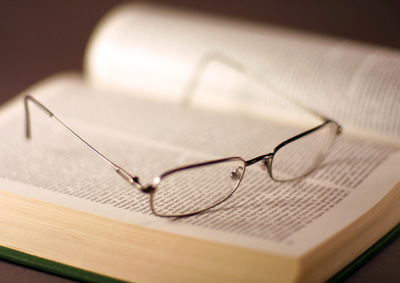 Wisdom from above is gentle. It doesn’t demand its own way. It is “sown in peace.”
Gentleness and Meekness
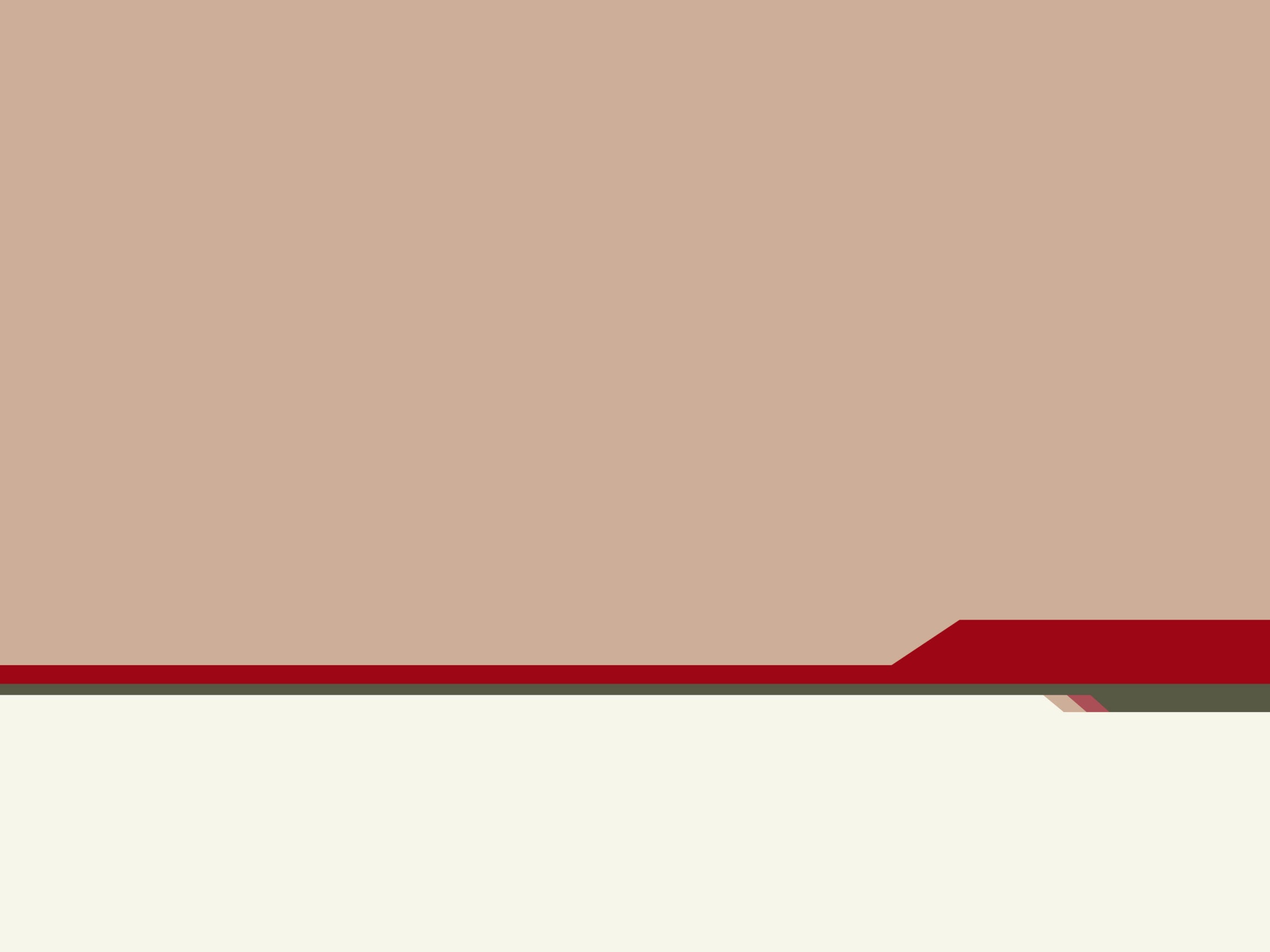 Gentleness is a Fruit of the Spirit.
Galatians 3:22-26
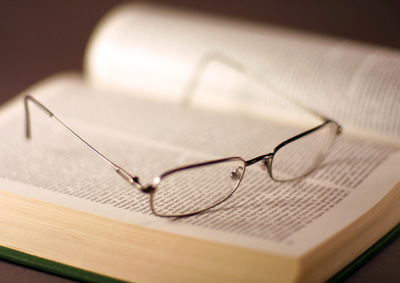 This may require crucifying the flesh—i.e. doing what doesn’t come naturally to us.
Gentleness and Meekness
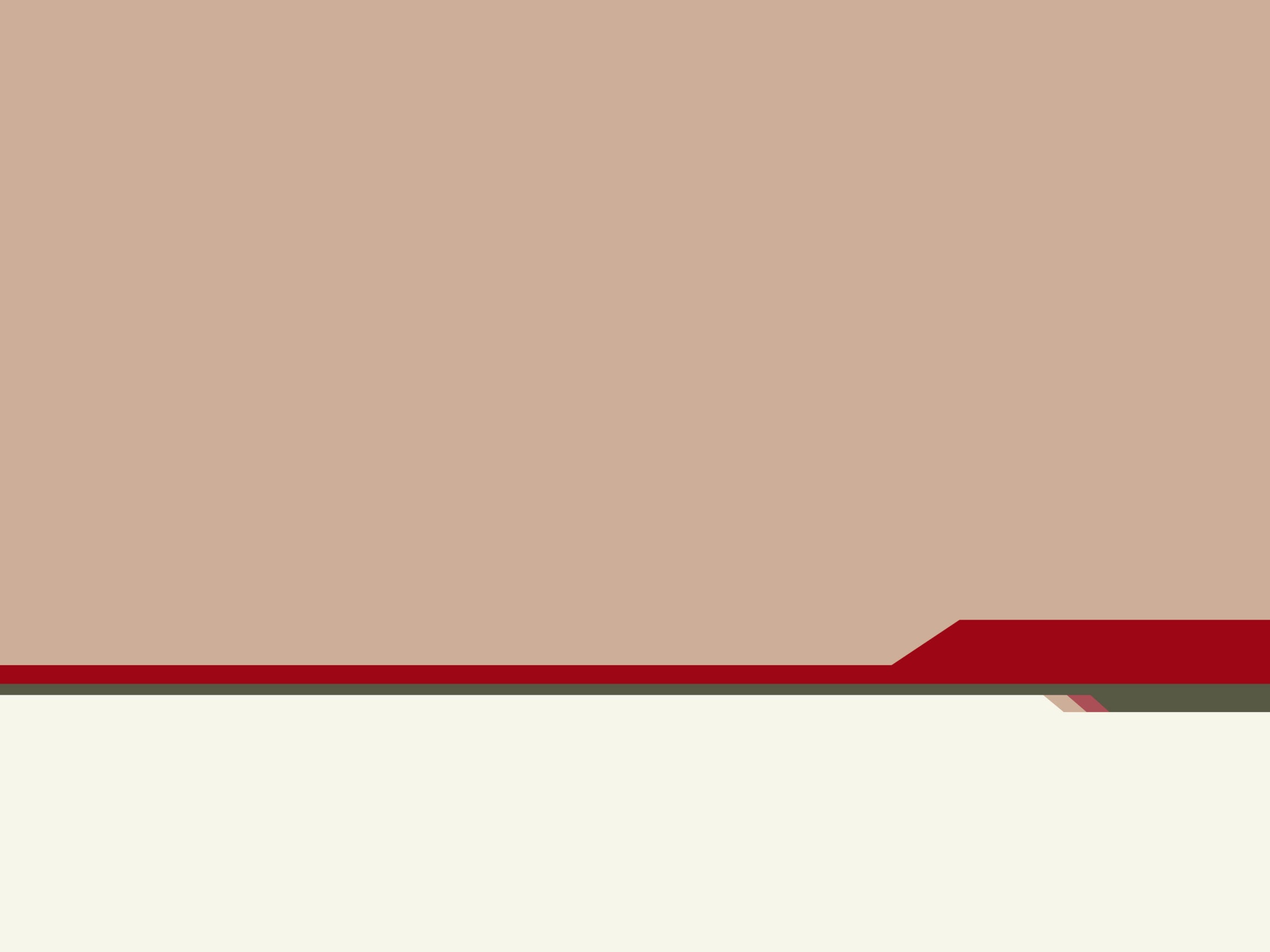 Christian Women Must be Gentle.
1 Peter 3:1-6
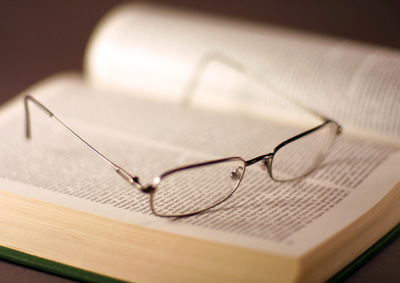 This disposition is well pleasing to God. It is an element of true beauty.
Gentleness and Meekness
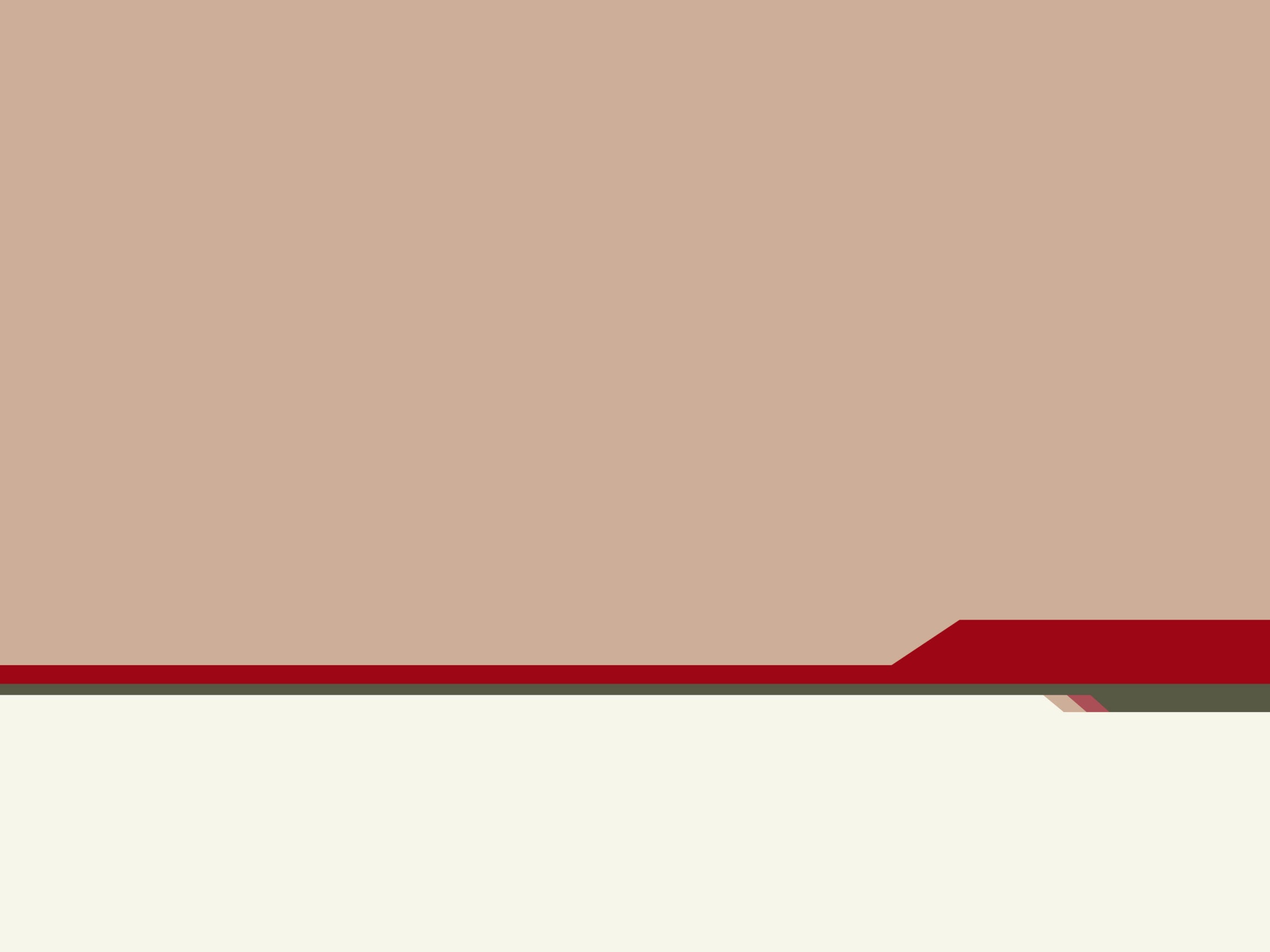 Paul Was Gentle.
1 Thessalonians 2:1-8
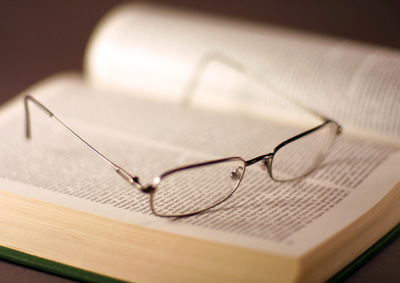 As a nursing mother cherishes a child—he didn’t expect what they couldn’t do.
Gentleness and Meekness
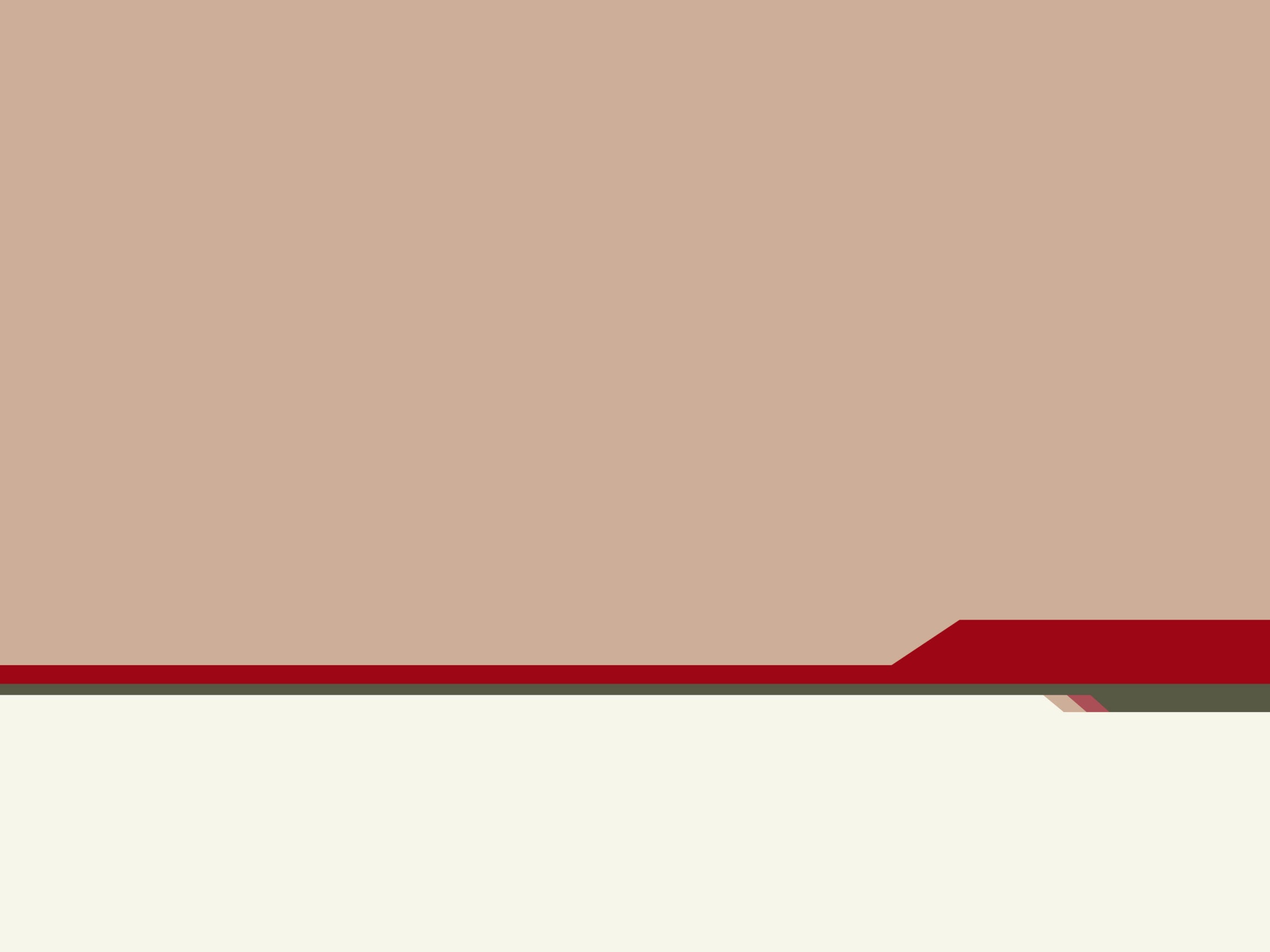 Jesus Was Meek and Gentle.
Matthew 11:28-30
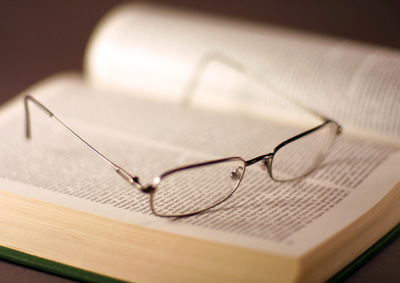 He stood with strength against those in error, and yet he was gentle and “lowly in heart.”
Gentleness and Meekness